The Philosophy of Education
Historical Background Revisited 6
5. Contemporary Translation Theories
The 1990s, as translation begins to find its footing as an independent scholarly discipline, could be boldly described as ‘the bloom of translation studies’ (Gentzler: 1993: 187). There appear two “different paradigms … to be driving research”:
5. Contemporary Translation Theories
1- Text Linguistic, which relates the notion of equivalence to text typology; and
2- Cultural Studies, which shifts focus of attention towards “how values, ideologies, and institutions shape practices differently in different historical periods” (Venuti 1998: 315).
Pragmatic theories
which drew upon Speech Act theory introduced first by Austin (1962) and later developed by Searle (1975), bring particular attention to the importance of linking the illocutionary force (i.e., the communicative force of the utterance) to its perlocutionary effect (i.e., the effect of the utterance on the receptor).
Pragmatic theories
The locutionary act refers to the form, the illocutionary act is about the intended action of the translation and the perlocutionary act means the result of translation on the target readers or hearers.
When the linguistic form does not match the perlocutionary act of the translation, there will be failure in communication.
In translation practice, the translator in question has to succeed in matching between the form and the result. Otherwise, it is not good communication between source text writer and target text readers.
Register-oriented theories in translation
which were based on early formulation of Register theory presented by Halliday et al (1964) and later by Gregory and Caroll (1978), focus on the analysis of the text according to its user, taking into account three variables: 1) field of discourse; 2) mode of discourse (i.e. the channel of communication); and 3) tenor (i.e. the relationship between the participants)
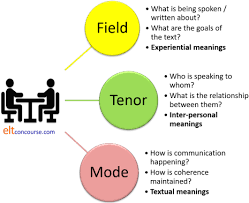 Register-oriented theories in translation
[…] there is overlap between all three variables, filed, mode and tenor […]. The three variables are interdependent: a given level of formality (tenor) influences and is influenced by a particular level of technicality (field) in an appropriate channel of communication (mode). Translators who are required to produce abstracts in a target language from SL conference paper, for example, will be attentive to the subtle changes in field, mode and tenor that are involved.
Relevance theory
the psycholinguist scholar, Ernst-August Gutt (1991) introduces his Relevance theory in which he argues that language users tend to use the least amount of effort to convey the maximum amount of information. He draws attention to the importance of “the inferential approach of relevance theory” to obtaining “a deeper and precise level of understanding texts” (Gutt 1992: 20).
Relevance theory
He further argues that “the intended interpretation of the translation”, in order to 'resemble' the ST, “should make it adequately relevant to the audience” (ibid). Similarly, the translation needs be presented in a way that easily tells “the intended interpretation without putting the audience to unnecessary processing effort”
Invisibility Vs. Visibility
The notion of translator’s invisibility, as opposed to visibility, is introduced by Venuti. By invisibility, he means that translators tend to hide their voices, thus producing a 'fluent' piece of translation by avoiding “any linguistic or stylistic peculiarities” that make “it seem transparent” (Venuti 1995: 1-2). To put this differently, the TT sounds as if it were not a 'translation', but rather the 'original'.
Invisibility Vs. Visibility
By contrast, visibility, according to Venuti, refers to that type of translation in which translators, whether deliberately or not, leave their fingerprint in the TT, thus producing a piece of work full of linguistic and stylistic features that strike the TL reader as marked and unusual.
domesticating Vs. foreignizing
Having traced back a distinction made by the German theologian and translator Friedrich Schleiermacher (aforementioned), Venuti (ibid) argues that translation strategy can be either domesticating or foreignizing.
domesticating Vs. foreignizing
Domestication entails filtering out all foreign features, producing a text more acceptable and readable by the TL reader.
Foreignization involves translators leaving the linguistic and cultural features of the SL, thus producing a text full of foreignness, i.e., “moving the reader to the writer” (Schleiermacher 1813/1992: 41-42).
To conclude..
Over the past five decades, there has existed a series of shifts from word to sentence, from sentence to text, from text to context, from language to culture and/or society, hence the growing interdisciplinary interest between Translation Studies and Sociology. In the past two decades, there has been increased attention “toward more sociologically-and anthropologically-informed approaches to the study of translation processes and products” (Inguilleri 2005: 125), in particular those of Pierre Bourdieu, Niklas Luhmann and Bruno Latour .
Thank You